Faster
Dave Ward
dward@cisco.com
fd.io Foundation
1
Fast Community Growth
fd.io Foundation
2
Active Community – Launched 2016-02-11
545 commits from 52 contributors
Well attended Weekly Community Calls:
VPP – 8am PST Tuesdays
TSC – 8am PST Thursdays
New Projects:
Continuous System Integration Test (CSIT) – approved 3/17
Honeycomb – approved 3/24
NSH SFC – approved 3/24
Overlay Network Engine – approved 3/24
More under discussion
Netlink agent
fd.io Foundation
3
Upcoming Release
Vpp project began discussing Release Plan in its weekly call
Targeting 2016-06-17 Release (16.06)
Themes:
Use dpdk 16.04
IP fib cleanups
Packaging/Consumability
Testing (CSIT/CPL/Performance)
fd.io Foundation
4
Touchpoints with other communities
OpenDaylight
Honeycomb Virtual Bridge Domain project approved
ODL app using fd.io for virtual bridge domains
OpNFV
Fast Data Stacks Project Proposed
OpNFV project to integrate OpenStack/ODL/fd.io
fd.io Foundation
5
Events
Fd.io @ ONS – occurred week of 3/14
“fd.io is the future” – business track talk
“Fd.io intro” – developer track talk
“fd.io meetup”
Fd.io IETF Hackfest – 3/2 Buenos Areas 
Fd.io Training/Hackfest – this event
fd.io Foundation
6
Fast(er) Data
fd.io Foundation
7
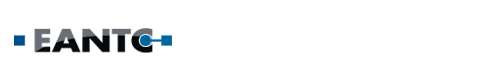 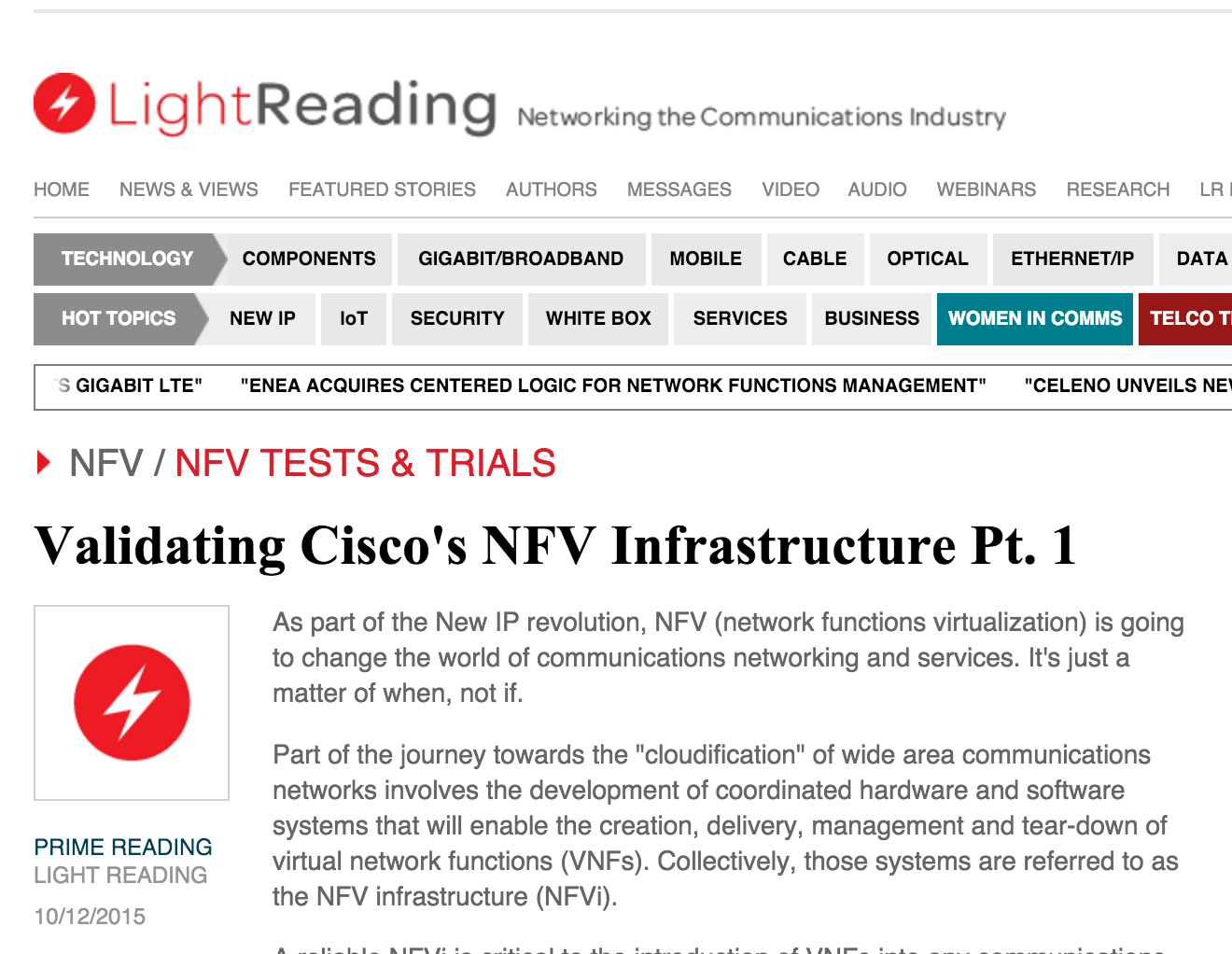 NDR rates for 2p10GE, 1 core, L2 NIC-to-NIC
[IMIX Gbps]
NDR rates for 12 port 10GE, 12 cores, IPv4
[IMIX Gbps]
VPP technology in a nutshell
VPP data plane throughput not impacted by large FIB size
OVSDPDK data plane throughput heavily impacted by FIB size
VPP and OVSDPDK tested on Haswell x86 platform with E5-2698v3 2x16C 2.3GHz (Ubuntu 14.04 trusty)
not tested
vNet-SLA benchmarking at scale: L2 MACVPP-based vSwitch
Phy-VS-Phy
Zero-packet-loss Throughput for 12 port 40GE, 24 cores L2 MAC
Zero-packet-loss Throughput for 12 port 40GE, 24 cores, L2 MAC
[Gbps]
[Mpps]
VPP vSwitch IPv4 routed forwarding FIB with 2 million L2 MAC entries
12x40GE (480GE) IMIX frames
480Gbps zero frame loss
“Sky” is the limit not VPP
VPP vSwitch IPv4 routed forwarding FIB with 2 million L2 MAC entries 12x40GE (480GE) 64B frames
200Mpps zero frame loss
NIC and PCIe is the limit not VPP
FD.io VPP data plane throughput not impacted by large L2 MAC FIB size
VPP tested on UCS 4-CPU-socket server with 4 of Intel “Haswell" x86-64 processors E7-8890v3 18C 2.5GHz
24 Cores used – Another 48 cores can be used for other network services!
vNet-SLA benchmarking at scale: IPv6VPP-based vSwitch
Phy-VS-Phy
Zero-packet-loss Throughput for 12 port 40GE, 24 cores, IPv6
Zero-packet-loss Throughput for 12 port 40GE, 24 cores, IPv6
[Gbps]
[Mpps]
VPP vSwitch IPv4 routed forwarding FIB with 2 milion  IPv6 entries
12x40GE (480GE) IMIX frames
480Gbps zero frame loss
“Sky” is the limit not VPP
VPP vSwitch IPv4 routed forwarding FIB with 2 milion  IPv6 entries 12x40GE (480GE) 64B frames
200Mpps zero frame loss
NIC and PCIe is the limit not VPP
FD.io VPP data plane throughput not impacted by large size of IPv6 FIB
VPP tested on UCS 4-CPU-socket server with 4 of Intel “Haswell" x86-64 processors E7-8890v3 18C 2.5GHz
24 Cores used – Another 48 cores can be used for other network services!
vNet benchmarking at scale: IPv4 on VPP vSwitch
Zero-Packet-Loss Throughput for 18 port 40GE, 36 cores, IPv4
[Gbps]
[Mpps]
VPP vSwitch IPv4 routed forwarding, FIB up to 8M IPv4
Zero Packet Loss Measurements
FD.io VPP data plane throughput not impacted by large size of IPv4 FIB
VPP tested on UCS 4-CPU server with 4x Intel E7-8890v3 (18C 2.5GHz)
36 Core used – NIC RSS=2 to drive NIC performance, VPP cores not busy!
Another 36 cores available for other services!
IMIX => 342 Gbps
1518B => 462 Gbps

“Sky” is the limit not VPP
64B => 297 Mpps

NIC and PCIe is the limit not VPP
vNet benchmarking at scale: IPv4+SEcurity
Zero-Packet-Loss Throughput for 18 port 40GE, 36 cores, IPv4
[Gbps]
[Mpps]
That is Right – No Impact on IMIX and 1518B Performance
VPP vSwitch IPv4 rtd fwding, FIB up to 8M IPv4, 2k white-list 
Zero Packet Loss Measurements
FD.io VPP data plane throughput not impacted by large size of IPv4 FIB
VPP tested on UCS 4-CPU server with 4x Intel E7-8890v3 (18C 2.5GHz)
36 Core used – NIC RSS=2 to drive NIC performance, VPP cores not busy!
Another 36 cores available for other services!
IMIX => 342 Gbps
1518B => 462 Gbps

“Sky” is the limit not VPP
64B => 238 Mpps

NIC and PCIe is the limit not VPP
VPP Cores Not Completely Busy
VPP Vectors Have Space For More Services and More Packets!!
PCIe 3.0 and NICs Are The Limit
And How Do We Know This?
Simples – A Well Engineered Telemetry
In Linux and VPP Tells Us So
========
TC5    120ge.vpp.24t24pc.ip4.cop
TC5.0    120ge.2pnic.6nic.rss2.vpp.24t24pc.ip4.cop
d. testcase-vpp-ip4-cop-scale
        120ge.2pnic.6nic.rss2.vpp.24t24pc.ip4.2m.cop.2.copip4dst.2k.match.100
            64B, 138.000Mpps, 92,736Gbps
            IMIX, 40.124832Mpps, 120.000Gbps
            1518, 9.752925Mpps, 120.000Gbps
            ---------------
            Thread 1 vpp_wk_0 (lcore 2)
            Time 45.1, average vectors/node 23.44, last 128 main loops 1.44 per node 23.00
              vector rates in 4.6791e6, out 4.6791e6, drop 0.0000e0, punt 0.0000e0
                         Name                 State         Calls          Vectors        Suspends         Clocks       Vectors/Call
            TenGigabitEtherneta/0/1-output   active            9003498       211054648               0          1.63e1           23.44
            TenGigabitEtherneta/0/1-tx       active            9003498       211054648               0          7.94e1           23.44
            cop-input                        active            9003498       211054648               0          2.23e1           23.44
            dpdk-input                       polling          45658750       211054648               0          1.52e2            4.62
            ip4-cop-whitelist                active            9003498       211054648               0          4.34e1           23.44
            ip4-input                        active            9003498       211054648               0          4.98e1           23.44
            ip4-lookup                       active            9003498       211054648               0          6.25e1           23.44
            ip4-rewrite-transit              active            9003498       211054648               0          3.43e1           23.44
            ---------------
            Thread 24 vpp_wk_23 (lcore 29)
            Time 45.1, average vectors/node 27.04, last 128 main loops 1.75 per node 28.00
              vector rates in 4.6791e6, out 4.6791e6, drop 0.0000e0, punt 0.0000e0
                         Name                 State         Calls          Vectors        Suspends         Clocks       Vectors/Call
            TenGigabitEthernet88/0/0-outpu   active            7805705       211055503               0          1.54e1           27.04
            TenGigabitEthernet88/0/0-tx      active            7805705       211055503               0          7.75e1           27.04
            cop-input                        active            7805705       211055503               0          2.12e1           27.04
            dpdk-input                       polling          46628961       211055503               0          1.60e2            4.53
            ip4-cop-whitelist                active            7805705       211055503               0          4.35e1           27.04
            ip4-input                        active            7805705       211055503               0          4.86e1           27.04
            ip4-lookup                       active            7805705       211055503               0          6.02e1           27.04
            ip4-rewrite-transit              active            7805705       211055503               0          3.36e1           27.04
VPP Cores Not Completely Busy
VPP Vectors Have Space For More Services and More Packets!!
PCIe 3.0 and NICs Are The Limit
And How Do We Know This?
Simples – A Well Engineered Telemetry
In Linux and VPP Tells Us So
VPP average vector size below shows 23-to-27
This indicates VPP program worker threads are not busy
Busy VPP worker threads should be showing 255
This means that VPP worker threads operate at 10% capacity

It’s like driving 1,000hp car at 100hp power – lots of space
for adding (service) acceleration and (sevice) speed.
========
TC5    120ge.vpp.24t24pc.ip4.cop
TC5.0    120ge.2pnic.6nic.rss2.vpp.24t24pc.ip4.cop
d. testcase-vpp-ip4-cop-scale
        120ge.2pnic.6nic.rss2.vpp.24t24pc.ip4.2m.cop.2.copip4dst.2k.match.100
            64B, 138.000Mpps, 92,736Gbps
            IMIX, 40.124832Mpps, 120.000Gbps
            1518, 9.752925Mpps, 120.000Gbps
            ---------------
            Thread 1 vpp_wk_0 (lcore 2)
            Time 45.1, average vectors/node 23.44, last 128 main loops 1.44 per node 23.00
              vector rates in 4.6791e6, out 4.6791e6, drop 0.0000e0, punt 0.0000e0
                         Name                 State         Calls          Vectors        Suspends         Clocks       Vectors/Call
            TenGigabitEtherneta/0/1-output   active            9003498       211054648               0          1.63e1           23.44
            TenGigabitEtherneta/0/1-tx       active            9003498       211054648               0          7.94e1           23.44
            cop-input                        active            9003498       211054648               0          2.23e1           23.44
            dpdk-input                       polling          45658750       211054648               0          1.52e2            4.62
            ip4-cop-whitelist                active            9003498       211054648               0          4.34e1           23.44
            ip4-input                        active            9003498       211054648               0          4.98e1           23.44
            ip4-lookup                       active            9003498       211054648               0          6.25e1           23.44
            ip4-rewrite-transit              active            9003498       211054648               0          3.43e1           23.44
            ---------------
            Thread 24 vpp_wk_23 (lcore 29)
            Time 45.1, average vectors/node 27.04, last 128 main loops 1.75 per node 28.00
              vector rates in 4.6791e6, out 4.6791e6, drop 0.0000e0, punt 0.0000e0
                         Name                 State         Calls          Vectors        Suspends         Clocks       Vectors/Call
            TenGigabitEthernet88/0/0-outpu   active            7805705       211055503               0          1.54e1           27.04
            TenGigabitEthernet88/0/0-tx      active            7805705       211055503               0          7.75e1           27.04
            cop-input                        active            7805705       211055503               0          2.12e1           27.04
            dpdk-input                       polling          46628961       211055503               0          1.60e2            4.53
            ip4-cop-whitelist                active            7805705       211055503               0          4.35e1           27.04
            ip4-input                        active            7805705       211055503               0          4.86e1           27.04
            ip4-lookup                       active            7805705       211055503               0          6.02e1           27.04
            ip4-rewrite-transit              active            7805705       211055503               0          3.36e1           27.04
VPP Cores Not Completely Busy
VPP Vectors Have Space For More Services and More Packets!!
PCIe 3.0 and NICs Are The Limit
And How Do We Know This?
Simples – A Well Engineered Telemetry
In Linux and VPP Tells Us So
VPP average vector size below shows 23-to-27
This indicates VPP program worker threads are not busy
Busy VPP worker threads should be showing 255
This means that VPP worker threads operate at 10% capacity

It’s like driving 1,000bhp car at 100bhp power – lots of space
for adding (service) acceleration and (sevice) speed.
========
TC5    120ge.vpp.24t24pc.ip4.cop
TC5.0    120ge.2pnic.6nic.rss2.vpp.24t24pc.ip4.cop
d. testcase-vpp-ip4-cop-scale
        120ge.2pnic.6nic.rss2.vpp.24t24pc.ip4.2m.cop.2.copip4dst.2k.match.100
            64B, 138.000Mpps, 92,736Gbps
            IMIX, 40.124832Mpps, 120.000Gbps
            1518, 9.752925Mpps, 120.000Gbps
            ---------------
            Thread 1 vpp_wk_0 (lcore 2)
            Time 45.1, average vectors/node 23.44, last 128 main loops 1.44 per node 23.00
              vector rates in 4.6791e6, out 4.6791e6, drop 0.0000e0, punt 0.0000e0
                         Name                 State         Calls          Vectors        Suspends         Clocks       Vectors/Call
            TenGigabitEtherneta/0/1-output   active            9003498       211054648               0          1.63e1           23.44
            TenGigabitEtherneta/0/1-tx       active            9003498       211054648               0          7.94e1           23.44
            cop-input                        active            9003498       211054648               0          2.23e1           23.44
            dpdk-input                       polling          45658750       211054648               0          1.52e2            4.62
            ip4-cop-whitelist                active            9003498       211054648               0          4.34e1           23.44
            ip4-input                        active            9003498       211054648               0          4.98e1           23.44
            ip4-lookup                       active            9003498       211054648               0          6.25e1           23.44
            ip4-rewrite-transit              active            9003498       211054648               0          3.43e1           23.44
            ---------------
            Thread 24 vpp_wk_23 (lcore 29)
            Time 45.1, average vectors/node 27.04, last 128 main loops 1.75 per node 28.00
              vector rates in 4.6791e6, out 4.6791e6, drop 0.0000e0, punt 0.0000e0
                         Name                 State         Calls          Vectors        Suspends         Clocks       Vectors/Call
            TenGigabitEthernet88/0/0-outpu   active            7805705       211055503               0          1.54e1           27.04
            TenGigabitEthernet88/0/0-tx      active            7805705       211055503               0          7.75e1           27.04
            cop-input                        active            7805705       211055503               0          2.12e1           27.04
            dpdk-input                       polling          46628961       211055503               0          1.60e2            4.53
            ip4-cop-whitelist                active            7805705       211055503               0          4.35e1           27.04
            ip4-input                        active            7805705       211055503               0          4.86e1           27.04
            ip4-lookup                       active            7805705       211055503               0          6.02e1           27.04
            ip4-rewrite-transit              active            7805705       211055503               0          3.36e1           27.04
VPP is also counting the cycles-per-packet (CPP)
We know exactly what feature, service, packet processing activity is using the CPU cores
We can engineer, we can capacity plan, we can automate service placement

We can scale across many many CPU cores and computers
And AUTOMATE it easily – as it is after all just SOFTWARE
ONE MORE THING – THE LONG TERM MAX DELAY
Low long-term max packet delay with FD.io VPP
>>120 msec long-term max packet delay measured by others for other vSwitches
But it is just not not there with VPP and stock Ubuntu 14.04 (no Linux tuning!)
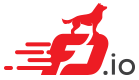 The Fast Data Project (FD.io)
The Soak Test Proof:
18 x 7.7trillion packets forwarded.
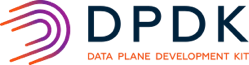 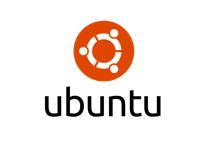 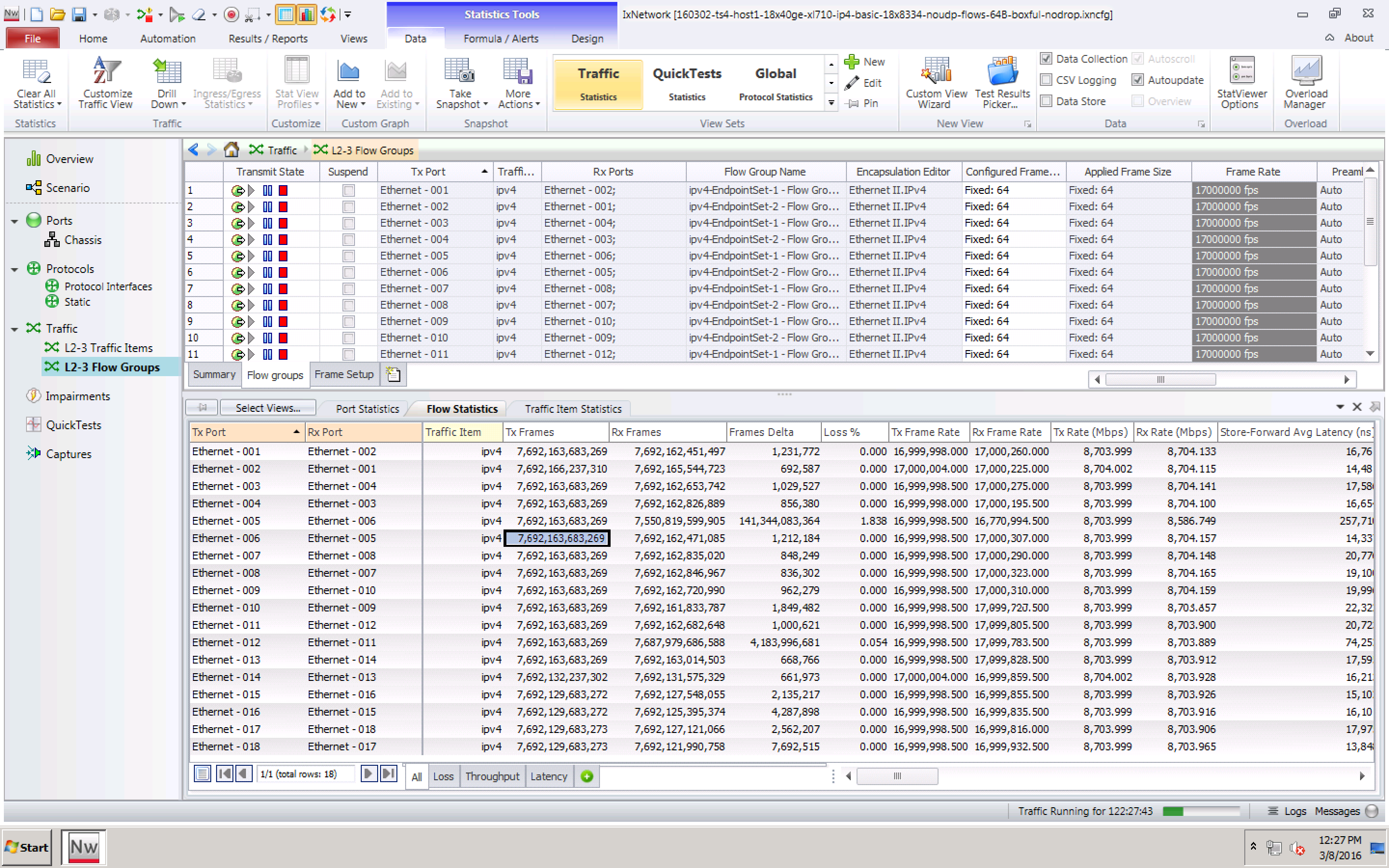 18x
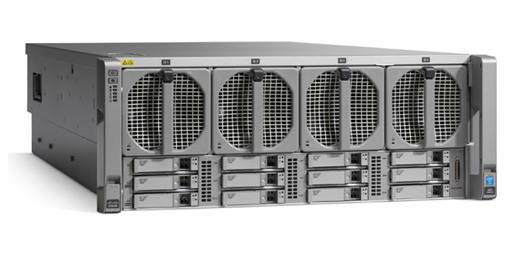 ONE MORE THING – THE LONG TERM MAX DELAY
Low long-term max packet delay with FD.io VPP
>>120 msec long-term max packet delay measured by others for other vSwitches
But it is just not not there with VPP and stock Ubuntu 14.04 (no Linux tuning!)
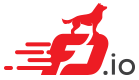 The Soak Test Proof:
The Fast Data Project (FD.io)
18 x 7.7trillion packets forwarded.
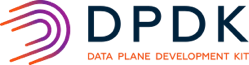 VPP: 3.5msec Max Packet Delay incl. the outliers!!
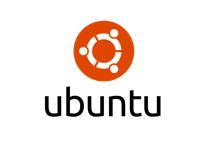 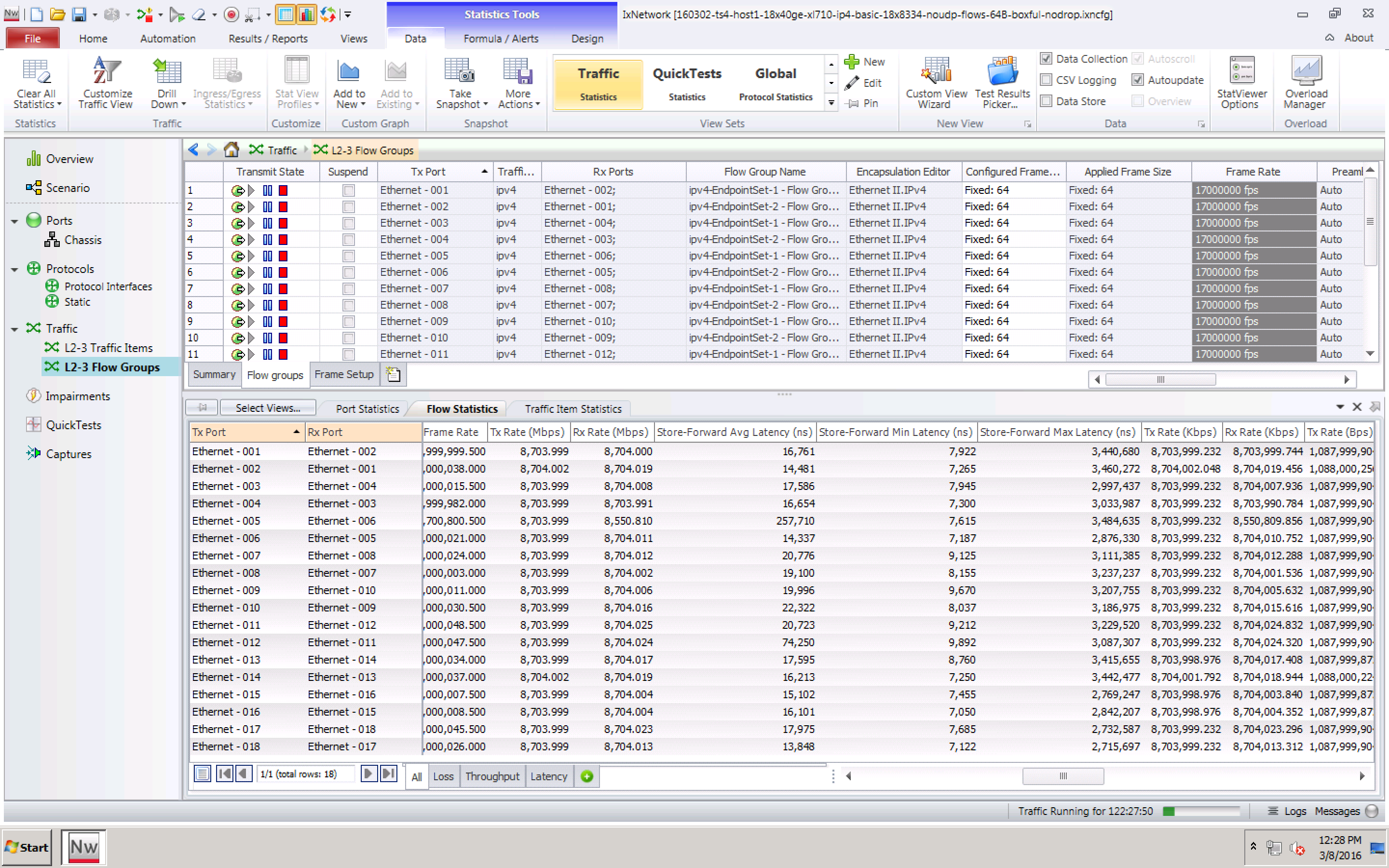 <3.5 msec
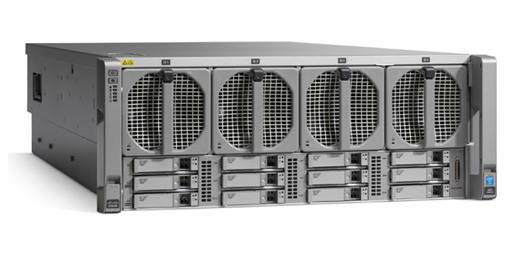 Next steps in benchmarking: VPP and CPU systems
Here is a teaser of a few things we are testing and exploring with VPP running the servers and computers, running them hard, sweating on processing packets:
PCIe3.0 sub-system benchmarking of 8x and 16x lanes, switching and DMA, DCA.
CPU microarchitectures efficiency, core and uncore subsystems.
CPU cache and memory coherence.
Multi-core x86_64, AArch64, other - for L/M/S/XS deployments (Large/Medium/Small/eXtraSmall).
Fast Innovation
fd.io Foundation
19
VPP Architecture -Modularity Enabling Flexible Plugins
Plugins == Subprojects
Plugins can:
Introduce new graph nodes
Rearrange packet processing graph
Can be built independently of VPP source tree
Can be added at runtime (drop into plugin directory)
All in user space
Enabling:
Ability to take advantage of diverse hardware when present
Support for multiple processor architectures (x86, ARM, PPC)
Few dependencies on the OS (clib) allowing easier ports to other Oses/Env
mpls-ethernet-input
ip4input
ip6-rewrite-transmit
llc-input
ip6-lookup
ethernet-input
ip6-local
ip6-input
Plug-in to create new nodes
arp-input
Plug-in to enable new HW input Nodes
…
Packet vector
…
Custom-B
Custom-A
VPP Feature Summary
IPv4/IPv6
IPv4
L2
14+ MPPS, single core
Multimillion entry FIBs
Source RPF
Thousands of VRFs
	Controlled cross-VRF lookups
Multipath – ECMP and Unequal Cost
Multiple million Classifiers – 
	Arbitrary N-tuple
VLAN Support – Single/Double tag
Counters for everything
Mandatory Input Checks:
	TTL expiration
	header checksum
	L2 length < IP length
	ARP resolution/snooping
	ARP proxy
GRE, MPLS-GRE, NSH-GRE, 
VXLAN
IPSEC
DHCP client/proxy
CG NAT
VLAN Support
	Single/ Double tag
	L2 forwarding with EFP/BridgeDomain concepts
VTR – push/pop/Translate (1:1,1:2, 2:1,2:2)
Mac Learning – default limit of 50k addresses
Bridging – Split-horizon group support/EFP Filtering
Proxy Arp
Arp termination
IRB – BVI Support with RouterMac assignment
Flooding
Input ACLs
Interface cross-connect
IPv6
Neighbor discovery
Router Advertisement
DHCPv6 Proxy
L2TPv3
Segment Routing
MAP/LW46 – IPv4aas
iOAM
MPLS
MPLS-o-Ethernet – 
	Deep label stacks supported
fd.io Foundation
21
[Speaker Notes: The input checks included by VPP include mandatory networking checks.
Some solutions today either don’t perform these or don’t have them leading to questionable performance numbers]
Examples of Other possible subprojects
Loadbalancer
Firewall
IDS
Host Stack
Hardware Accelerators
RFC Support
BFD
OAM
Control plane – support your favorite SDN Protocol Agent
Spanning Tree
DPI
Test tools
Cloud Foundry Integration
Container Integration
Packaging
Testing
fd.io Foundation
22
Fast Forward
fd.io Foundation
23
OpenStack Integration
Working on installer changes needed to add ODL & VPP as the networking stack for Openstack

Provides a programmable interface to include ‘edge’ network programming into a virtual environment

Allows for multiple data plane forwarders to be active
Openstack
Neutron
ODL
Plugin
Control Plane
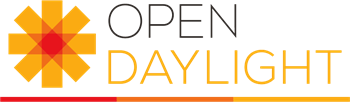 HC
Data Plane
VPP
fd.io Foundation
24
Container Integration
Netlink Server to ‘intercept’ netlink calls from existing container control planes
Netlink Server then programs VPP as appropriate
Container control planes can evolve to interfacing directly with VPP at their own pace
Control Plane
…
cni
libnetwork
calico
weave
flannel
Netlink Server
Data Plane
VPP
fd.io Foundation
25
NFV - SFCs
NSH_SFC support in VPP to support NSH enabled SFCs

Expose NSH_SFC Programmability via Honeycomb

Program global SFCs from OpenDaylight SFC using IETF SFC model
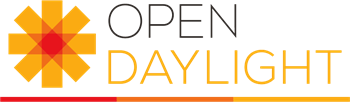 Control Plane
SFC
HC
Data Plane
VPP
NSH_SFC
fd.io Foundation
26
NFV - VNFs
Build VNFs using VPP Framework
High performance
Can focus only on new functionality
Existing graph provides switching/routing
Control VNFs via Honeycomb
HC
Data Plane
VPP
VNF
fd.io Foundation
27
Ubiquity
Packaging – debs, rpms
Support all uarchs via one binary package
Upstream to distributions
Configuration - Puppet/Chef modules
Upstream
fd.io Foundation
28
Fast Validation
fd.io Foundation
29
Continuous Performance Lab (CPL)
Fully automated testing infrastructure
Covers both programmability and data planes
Continuous verification of code/feature 
Functionality and performance
Code breakage and performance degradations identified before patch review
Review, commit and release resource protected
Fully open sourced test framework to be included at launch
fd.io Foundation
30
Continuous Performance Lab (CPL)
Continuous Functional Testing
VM based virtual testbeds (3-node/3-VM topologies)
Continuous verification of feature conformance
Highly parallel test execution
Membership dues can donate VMs …. to the CPL
Continuous Benchmark Testing
Server based hardware testbeds (3-node/3-server topologies)
Continuous integration process with real hardware verification
Server models, CPU models, NIC models
Platinum Members can donate hardware to the CPL
fd.io Foundation
31
Next Steps – Get Involved
We invite you to Participate in fd.io

Get the Code, Build the Code, Run the Code
Read/Watch the Tutorials
Join the Mailing Lists
Join the IRC Channels
Explore the wiki
fd.io Foundation
32
fd.io Foundation
33